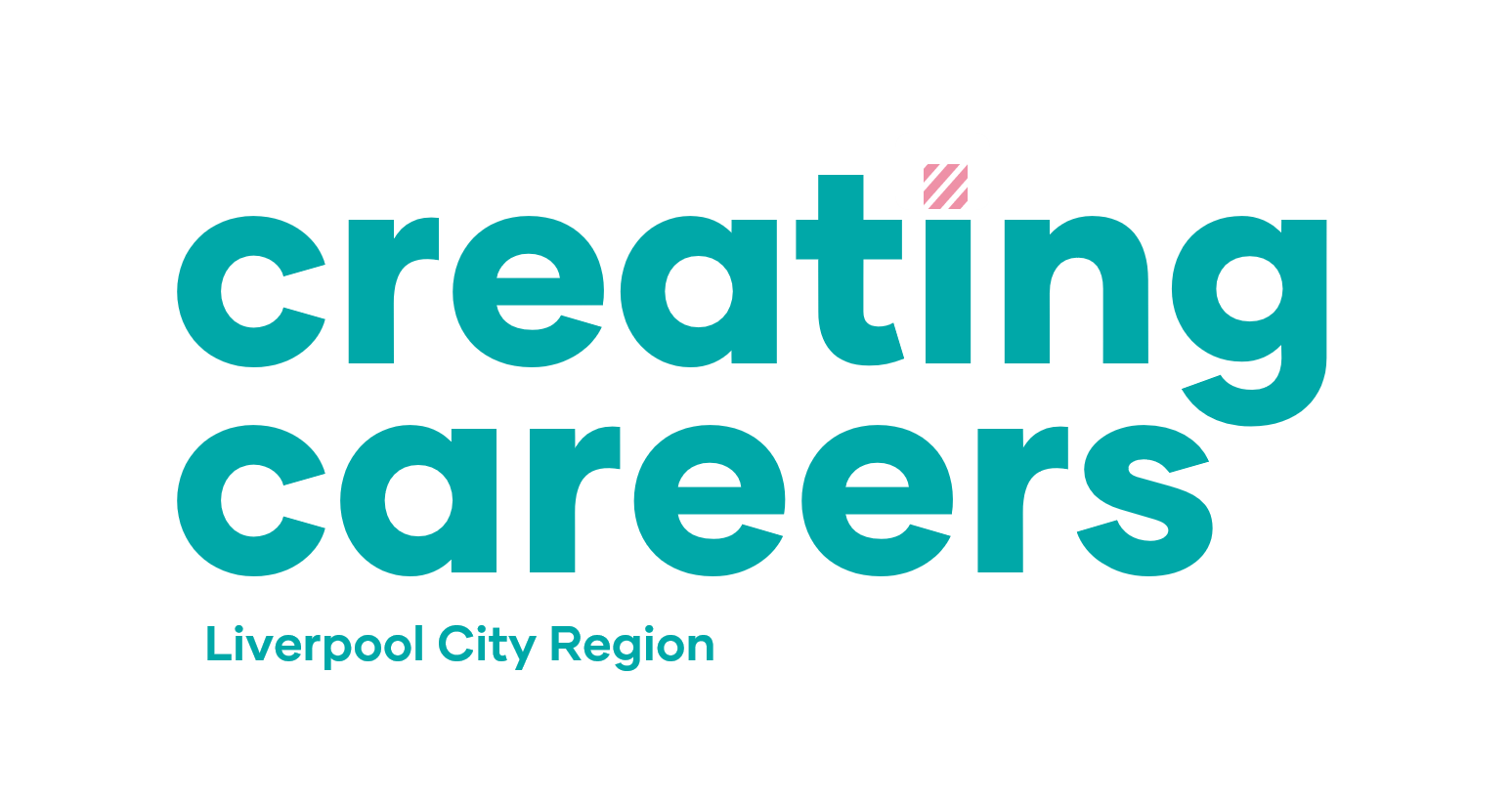 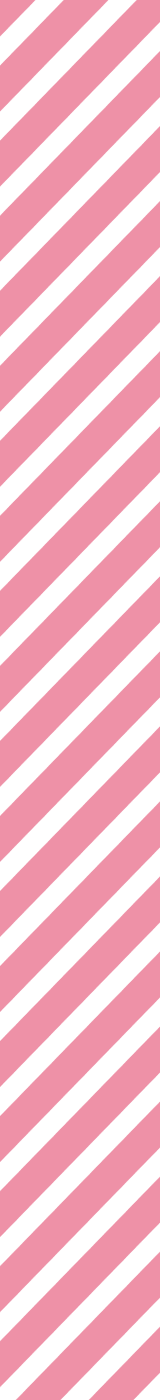 Part 1 Quiz Questions
What does ODP stand for?
What is the ODP’s role within a hospital? 
How does the ODP role differ across NHS hospitals? 
What is the difference between an ODP and a nurse? 
5.   What are the main skills needed to work as an ODP? 
6.   What are the two different routes a student can take to qualify to become an ODP?
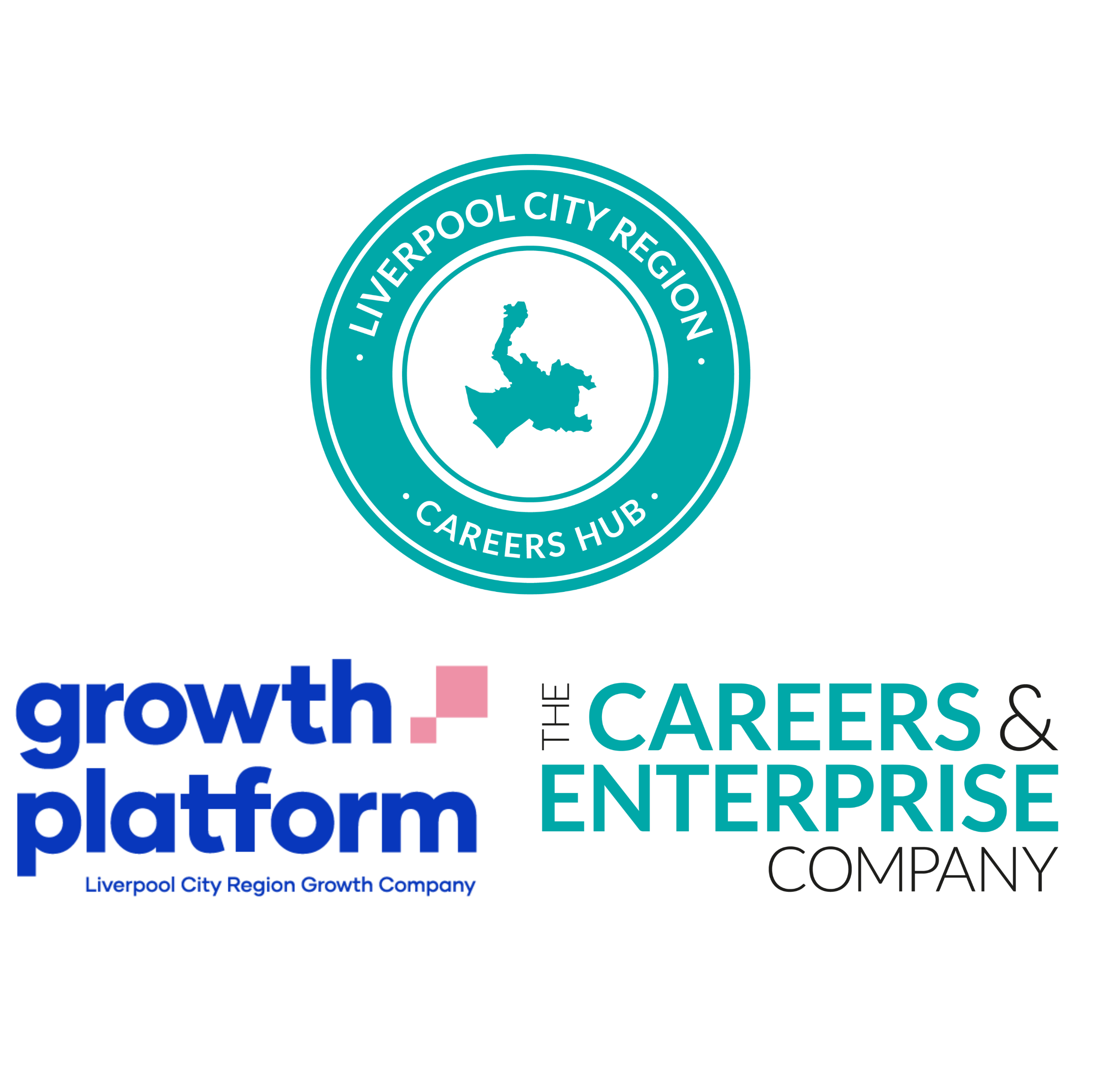 [Speaker Notes: Q1. Operating Department Practitioner Q2. OPDs work in operating theatres covering three areas – scrub, anesthetics and recovery. ODPs care for patients before, during and after surgery. Q3. Hospitals have different specialisms so the areas of the body that the hospital operate on can differ. E.g. The Women’s ODPs may work on gynaecological operations whereas The Walton Centre’s ODPs may work on neurological operations. This also involves working with different drugs.  
4. ODPs train for 3 years specialising in anesthetics, scrub and recovery, only working in operating theatres. Nurses can work in theatre and more generally in other departments of the hospital. 5. Communication, inter-personal skills, attention to detail, teamwork 6. Three-year university degree (our local provider is Edge Hill University) or an apprenticeship but you must already be working in the NHS to get a place.]